Зона вільної торгівлі у         Євросоюзі
Підготувала учениця Житомирського міського ліцею при ЖДТУ
План
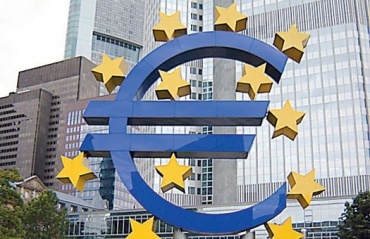 Євросоюз, особливості
Мета Євросоюзу
Зона Вільної Торгівлі, суть
Європейська асоціація вільної торгівлі 
Порівняльна таблиця
Шенгенська угода
Болонський процес
Україна і ЄС
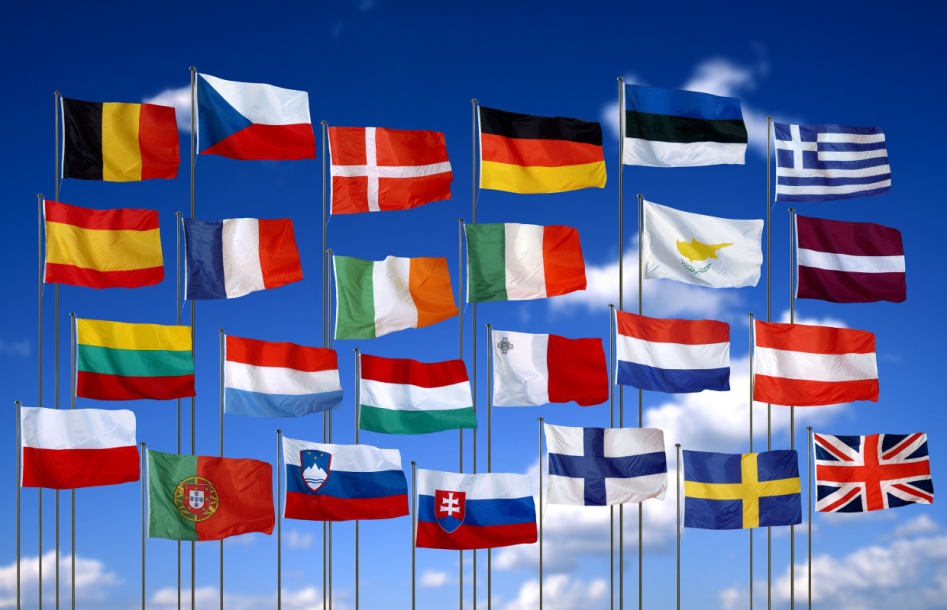 Поняття про Євросоюз
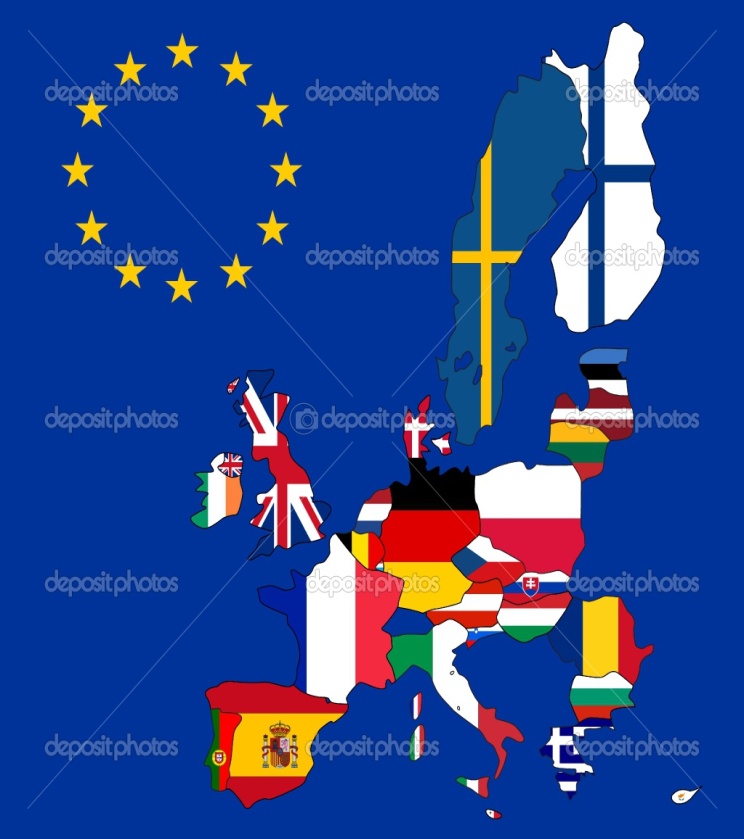 Євросоюз - це організація різних країн, націй, мов, традицій, але водночас спільних цінностей. Євросоюз захищає ці цінності, зберігаючи різноманіття кожної країни.
Побудований на основі юридично обов’язкових Договорів і держави-члени змушені дотримуватися їхніх норм і положень.
             
            “ Покликаний сприяти             збалансованому і стійкому економічному і соціальному прогресу членів організації ”
Євросоюз:
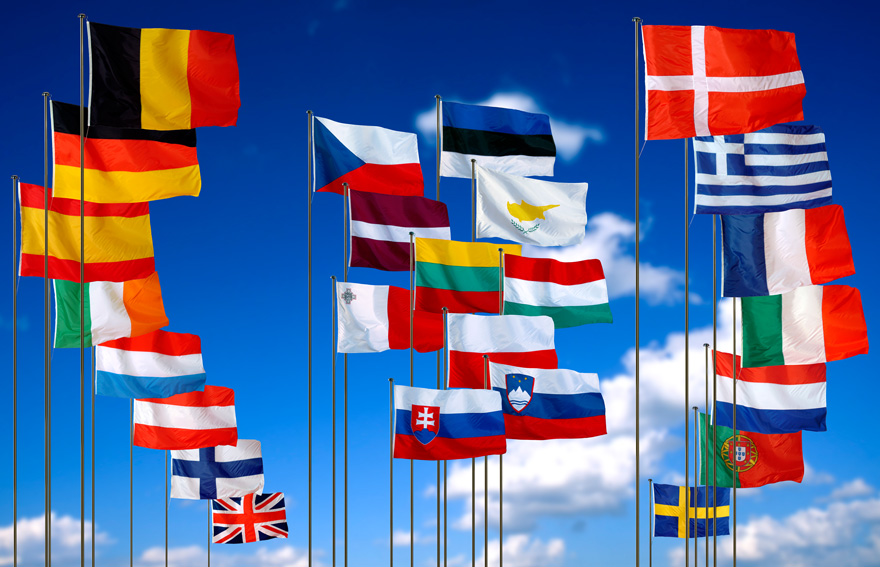 Формально заснований  у 1951 році
 До ЄС входить 27 країн
Дає нині ¼ світової продукції 
Штаб-квартира у Брюсселі
Є найбільшим торговим партнером України та її найщедрішим « донором » : починаючи з 1991 року і до сьогоднішнього дня, ЄС надав Україні майже 14 мільярдів гривень.
Важливий центр світової економіки  з населенням більше 501 мільйона чоловік (на 2010 рік)
Особливості ЄС
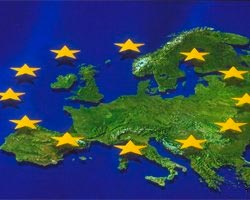 Мета Євросоюзу
Боротьба за єдиний внутрішній ринок
Розробка принципів узгодженої економічної політики 
Ліквідація перешкод для вільного переміщення у Європі “ товарів, населення, капіталів, фінансових послуг ” 
Введення загального мита в торгівлі з “ третіми “ країнами
Проведення спільної політики в транспорті й сільському господарстві
Створення єдиного валютного союзу, зближення податкових систем і законодавств країн-учасниць
Зона вільної торгівлі(ЗВТ)
Тип міжнародної інтеграції, при якій в країнах-учасницях скасовуються митні збори і податки, а також кількісні обмеження у взаємній торгівлі згідно з міжнародним Договором.


Європейська асоціація вільної торгівлі (ЄАВТ) - це зона вільної торгівлі , яка об’єднує митні території чотирьох європейських країн, які не вступили до ЄС (Республіка Ісландія, Князівство Ліхтенштейн, Королівство Норвегії та Швейцарська Конфедерація)
Суть ЗВТ
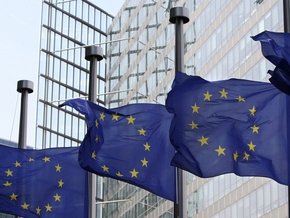 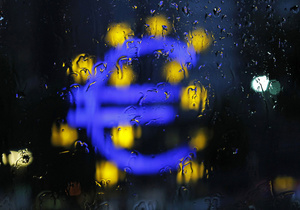 Вільний рух робочої сили
1.Гарантується свобода пересування працівників у межах Союзу.
	2.Така свобода пересування передбачає скасування будь-якої дискримінації на національній основі між представниками держав-членів, що ґрунтується на різних підходах до вирішення питань зайнятості, оплати й інших умов праці та працевлаштування.
	3. Згідно з основними засадами соціальної політики свобода пересування передбачає право громадян на безпеку та охорону здоров'я, що включає вирішення таких питань:
  а) розгляд поданих пропозицій щодо працевлаштування;
  б) вільне пересування з метою працевлаштування на території держав-членівЄС (скасовується візовий режим );
  в) перебування з цією ж метою в іншій державі (ЄС) відповідно до законодавчих положень, адміністративних актів і постанов даної держави про працевлаштування громадян;
Шенгенська угода
Договір «Про скасування паспортного митного контролю між країнами Європейського Союзу», первинно підписаний 14 червня 1985 року;
До Шенгенського простору входять 22 із 27 держав-членів; (окрім Великої Британії, Ірландії, Кіпру, Румунії, Болгарії)
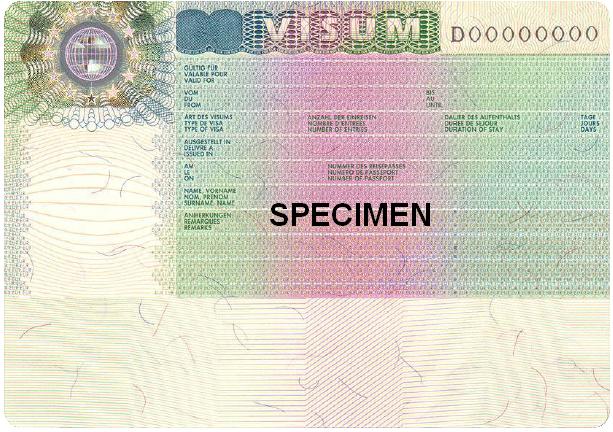 Вільний рух товарів
REACH – це постанова з реєстрації, оцінки, дозволу і обмеження хімічних речовин ЄС, призначена для захисту здоров’я людини та навколишнього середовища за допомогою кращого контролю та знання про хімічні речовини.
Вільний рух таких тварів: автомобілів (BMW, Mercedes, Audi – Німеччина), продуктів  харчування (Hipp – Німечина,  Lavazza – Італія ), побутових засобів (Bosh – Німеччина, Ardo – Італія, Philips – Нідерланди, Vitek - Австрія )
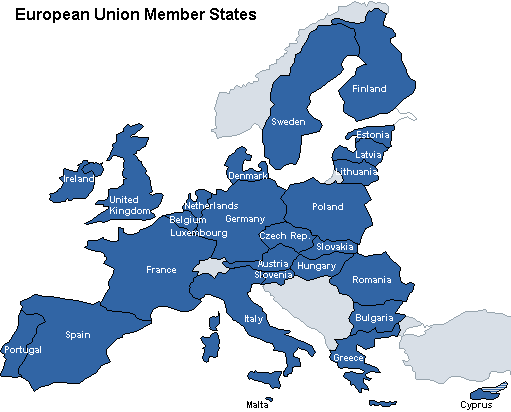 Вільний рух послуг
діяльність промислового характеру(лізинг, інжиніринг);
діяльність комерційного характеру(консалтинг);
діяльність ремісників(малий бізнес);
професійна діяльність(освіта, туризм).
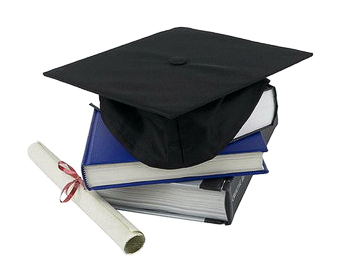 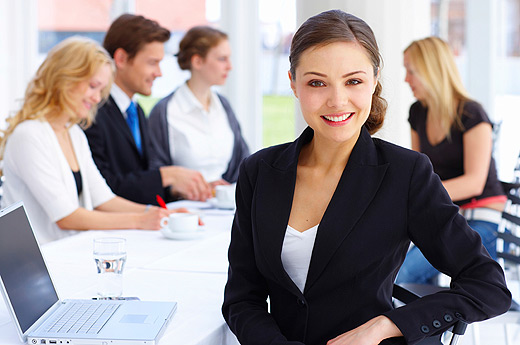 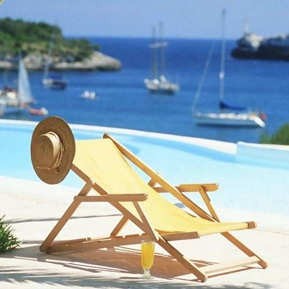 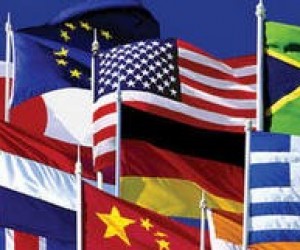 Болонський процес
Процес структурного реформування національних систем вищої освіти країн Європи, зміни освітніх програм і потрібних інституційних перетворень у вищих навчальних закладах Європи.
На сьогодні 46 європейських країн, включаючи  Україну, є його учасниками.
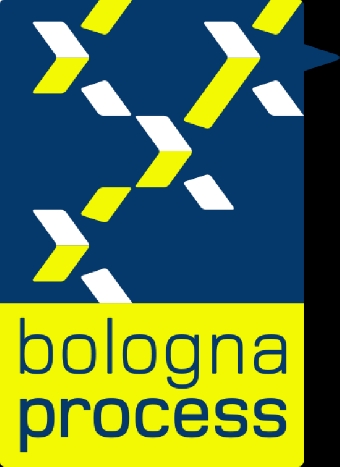 Вільний рух капіталів
Вільне переміщення грошових коштів розглядається як необхідний наслідок вільного переміщення товарів, осіб і послуг.
Держави мають скасувати у відносинах між собою всі обмеження шодо руху капіталів, які належать особам, що проживають на території Співтовариства.
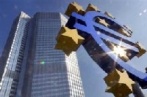 Вільний рух фінансів
Всі держави-члени мають дозволяти сплату будь-яких платежів, пов'язаних із цими свободами, а також будь-які трансферти капіталів і надходжень, але лише настільки, наскільки вільне переміщення товарів, осіб, капіталів та послуг відповідатиме Договору.
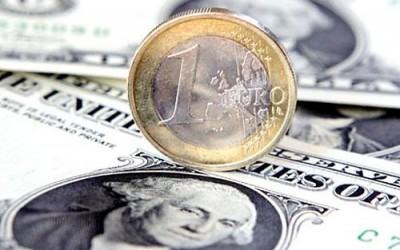 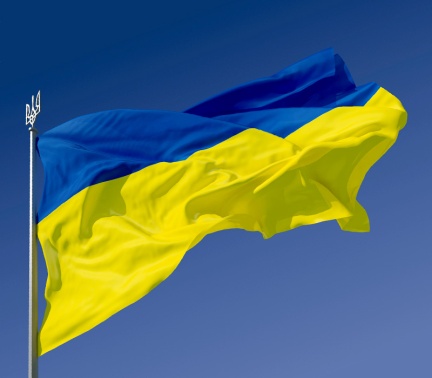 Україна і ЄС         (плюси вступу)
Матимемо доступ до єдиного ринку ЄС з 450 млн споживачів
Загальні тарифи  будуть адаптовані до спільних тарифів ЄС 
Зросте торгівля Україна – ЄС
Збільшаться темпи економічного росту  в країні
Зростуть іноземні інвестиції в Україну
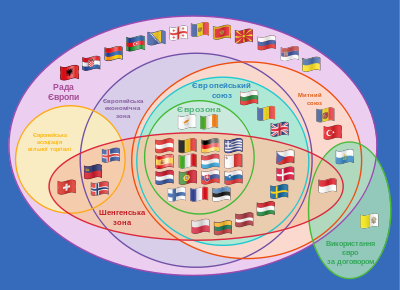 Дякую за увагу